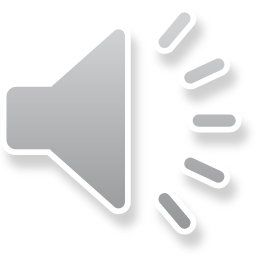 COOL WAR MILITARY FORCES PPT
新闻工作报告PPT
汇报:xiazaii
年度工作概述
CLICK TO ADD CAPTION TEXT
目录
工作完成情况
CLICK TO ADD CAPTION TEXT
contents
成功项目展示
CLICK TO ADD CAPTION TEXT
明年工作计划
CLICK TO ADD CAPTION TEXT
PART1
年度工作概述
工作概述
具体工作明细
重点工作回顾
五项工作概述
年度工作概述
LOGO
ANNUAL WORK SUMMARY
点击请替换文字内容
请替换文字内容，添加相关标题，修改文字内容，也可以直接复制你的内容到此。请替换文字内容，添加相关标题，修改文字内容，也可以直接复制你的内容到此。
点击请替换文字内容
请替换文字内容，添加相关标题，修改文字内容，也可以直接复制你的内容到此。请替换文字内容，添加相关标题，修改文字内容，也可以直接复制你的内容到此。
点击请替换文字内容
请替换文字内容，添加相关标题，修改文字内容，也可以直接复制你的内容到此。请替换文字内容，添加相关标题，修改文字内容，也可以直接复制你的内容到此。
点击请替换文字内容
请替换文字内容，添加相关标题，修改文字内容，也可以直接复制你的内容到此。请替换文字内容，添加相关标题，修改文字内容，也可以直接复制你的内容到此。
年度工作概述
LOGO
ANNUAL WORK SUMMARY
Title Goes Here
There are many variations of passages of lorem ipsum available, but the majority have suffered
Title Goes Here
There are many variations of passages of lorem ipsum available, but the majority have suffered
Title Goes Here
There are many variations of passages of lorem ipsum available, but the majority have suffered
Title Goes Here
There are many variations of passages of lorem ipsum available, but the majority have suffered
年度工作概述
LOGO
ANNUAL WORK SUMMARY
Title Goes Here
Title Goes Here
Title Goes Here
Title Goes Here
Title Goes Here
There are many variations of passages but the majority have  suffered alteration in some form by injected.
There are many variations of passages but the majority have  suffered alteration in some form by injected.
There are many variations of passages but the majority have  suffered alteration in some form by injected.
There are many variations of passages but the majority have  suffered alteration in some form by injected.
There are many variations of passages but the majority have  suffered alteration in some form by injected.
年度工作概述
LOGO
ANNUAL WORK SUMMARY
Title Goes Here
Title Goes Here
Title Goes Here
Title Goes Here
Title Goes Here
There are many variations of passages but the majority have  suffered alteration in some form by injected.
There are many variations of passages but the majority have  suffered alteration in some form by injected.
There are many variations of passages but the majority have  suffered alteration in some form by injected.
There are many variations of passages but the majority have  suffered alteration in some form by injected.
There are many variations of passages but the majority have  suffered alteration in some form by injected.
Title Goes Here
Title Goes Here
Title Goes Here
Title Goes Here
Title Goes Here
年度工作概述
LOGO
ANNUAL WORK SUMMARY
Title Goes Here
Title Goes Here
Title Goes Here
There are many variations of passages but the majority have  suffered alteration in some form by injected.
There are many variations of passages but the majority have  suffered alteration in some form by injected.
There are many variations of passages but the majority have  suffered alteration in some form by injected.
PART2
工作完成情况
工作概述
具体工作明细
重点工作回顾
五项工作概述
年度工作概述
LOGO
ANNUAL WORK SUMMARY
2016
请替换文字内容
请替换文字内容，修改文字内容，也可以直接复制你的内容到此。请替换文字内容，修改文字内容，也可以直接复制你的内容到此。
请替换文字内容，修改文字内容，也可以直接复制你的内容到此。请替换文字内容，修改文字内容，也可以直接复制你的内容到此。请替换文字内容，修改文字内容，也可以直接复制你的内容到此。请替换文字内容，修改文字内容，也可以直接复制你的内容到此。请替换文字内容，修改文字内容，也可以直接复制你的内容到此。请替换文字内容，修改文字内容，也可以直接复制你的内容到此。请替换文字内容，修改文字内容，也可以直接复制你的内容到此。请替换文字内容，修改文字内容，也可以直接复制你的内容到此。
2017
请替换文字内容，修改文字内容，也可以直接复制你的内容到此。请替换文字内容，修改文字内容，也可以直接复制你的内容到此。
请替换文字内容，修改文字内容，也可以直接复制你的内容到此。请替换文字内容，修改文字内容，也可以直接复制你的内容到此。
请替换文字内容，修改文字内容，也可以直接复制你的内容到此。请替换文字内容，修改文字内容，也可以直接复制你的内容到此。
年度工作概述
LOGO
ANNUAL WORK SUMMARY
Keyword goes hereThere are many variations of passages of lorem but the majority have suffered alteration There are many
Keyword goes here There are many variations of passages of lorem but the majority have suffered alteration There are many
Keyword goes here There are many variations of passages of lorem but the majority have suffered alteration There are many
Keyword goes here There are many variations of passages of lorem but the majority have suffered alteration There are many
年度工作概述
LOGO
ANNUAL WORK SUMMARY
Title Goes hereThere are many variations of passages but the majority have alteration in.
Title Goes hereThere are many variations of passages but the majority have alteration in.
Title Goes hereThere are many variations of passages but the majority have alteration in.
Title Goes hereThere are many variations of passages but the majority have alteration in.
Title Goes hereThere are many variations of passages but the majority have alteration in.
Title Goes hereThere are many variations of passages but the majority have alteration in.
年度工作概述
LOGO
ANNUAL WORK SUMMARY
Title Goes Here
There are many variations ofpassages of Lorem Ipsum
Title Goes Here
There are many variations ofpassages of Lorem Ipsum
Title Goes Here
There are many variations ofpassages  of Lorem Ipsum
Title Goes Here
There are many variations ofpassages of Lorem Ipsum
Title Goes Here
There are many variations ofpassages  of Lorem Ipsum
年度工作概述
LOGO
ANNUAL WORK SUMMARY
Keyword goes hereThere are many variations of passages of lorem but the majority have suffered alteration There are many
Keyword goes here There are many variations of passages of lorem but the majority have suffered alteration There are many
03
04
02
Keyword goes here There are many variations of passages of lorem but the majority have suffered alteration There are many
Keyword goes here There are many variations of passages of lorem but the majority have suffered alteration There are many
01
05
Keyword goes here There are many variations of passages of lorem but the majority have suffered alteration There are many
Keyword goes here
There are many variations of passages of lorem but the majority have suffered alteration There are many
06
PART3
成功项目展示
工作概述
具体工作明细
重点工作回顾
五项工作概述
年度工作概述
LOGO
ANNUAL WORK SUMMARY
点击请替换文字内容
请替换文字内容，添加相关标题，修改文字内容，也可以直接复制你的内容到此。请替换文字内容，添加相关标题，修改文字内容，也可以直接复制你的内容到此。请替换文字内容，添加相关标题，修改文字内容，也可以直接复制你的内容到此。请替换文字内容，添加相关标题，修改文字内容，也可以直接复制你的内容到此。
点击请替换文字内容
请替换文字内容，添加相关标题，修改文字内容，也可以直接复制你的内容到此。请替换文字内容，添加相关标题，修改文字内容，也可以直接复制你的内容到此。请替换文字内容，添加相关标题，修改文字内容，也可以直接复制你的内容到此。请替换文字内容，添加相关标题，修改文字内容，也可以直接复制你的内容到此。
点击请替换文字内容
请替换文字内容，添加相关标题，修改文字内容，也可以直接复制你的内容到此。请替换文字内容，添加相关标题，修改文字内容，也可以直接复制你的内容到此。请替换文字内容，添加相关标题，修改文字内容，也可以直接复制你的内容到此。请替换文字内容，添加相关标题，修改文字内容，也可以直接复制你的内容到此。
年度工作概述
LOGO
ANNUAL WORK SUMMARY
Title Goes Here
Title Goes Here
Title Goes Here
Title Goes Here
There are many variations of passages but the majority have  suffered alteration in some form by injected.
There are many variations of passages but the majority have  suffered alteration in some form by injected.
There are many variations of passages but the majority have  suffered alteration in some form by injected.
There are many variations of passages but the majority have  suffered alteration in some form by injected.
年度工作概述
LOGO
ANNUAL WORK SUMMARY
Number One
Number Two
Number Three
Number Four
There are many variations of passages of Lorem Ipsum available, but the majority have suffered alteration in form.
There are many variations of passages of Lorem Ipsum available, but the majority have suffered alteration in form.
There are many variations of passages of Lorem Ipsum available, but the majority have suffered alteration in form.
There are many variations of passages of Lorem Ipsum available, but the majority have suffered alteration in form.
01
50%
70%
60%
30%
02
03
04
2014
2015
2016
2017
年度工作概述
LOGO
ANNUAL WORK SUMMARY
Title Goes Here
There are many variations of passages of lorem ipsum available, but the majority have suffered
Title Goes Here
There are many variations of passages of lorem ipsum available, but the majority have suffered
Title Goes Here
There are many variations of passages of lorem ipsum available, but the majority have suffered
Title Goes Here
There are many variations of passages of lorem ipsum available, but the majority have suffered
年度工作概述
LOGO
ANNUAL WORK SUMMARY
stage process 
There are many variations of passages of Lorem Ipsum on the Internet tend to repeat predefined chunks as necessary, making
stage process 
There are many variations of passages of Lorem Ipsum on the Internet tend to repeat predefined chunks as necessary, making
stage process 
There are many variations of passages of Lorem Ipsum on the Internet tend to repeat predefined chunks as necessary, making
PART4
明年工作计划
工作概述
具体工作明细
重点工作回顾
五项工作概述
年度工作概述
LOGO
ANNUAL WORK SUMMARY
请替换文字内容，修改文字内容，也可以直接复制你的内容到此。请替换文字内容，修改文字内容，也可以直接复制你的内容到此。
请替换文字内容，修改文字内容，也可以直接复制你的内容到此。请替换文字内容，修改文字内容，也可以直接复制你的内容到此。
请替换文字内容，修改文字内容，也可以直接复制你的内容到此。请替换文字内容，修改文字内容，也可以直接复制你的内容到此。
请替换文字内容
请替换文字内容，修改文字内容，也可以直接复制你的内容到此。请替换文字内容，修改文字内容，也可以直接复制你的内容到此。请替换文字内容，修改文字内容，也可以直接复制你的内容到此。
请替换文字内容
请替换文字内容
01
请替换文字内容，修改文字内容，也可以直接复制你的内容到此。请替换文字内容，修改文字内容，也可以直接复制你的内容到此。
请替换文字内容，修改文字内容，也可以直接复制你的内容到此。请替换文字内容，修改文字内容，也可以直接复制你的内容到此。请替换文字内容，修改文字内容，也可以直接复制你的内容到此。请替换文字内容，修改文字内容，也可以直接复制你的内容到此。请替换文字内容，修改文字内容，也可以直接复制你的内容到此。请替换文字内容，修改文字内容，也可以直接复制你的内容到此。请替换文字内容，修改文字内容，也可以直接复制你的内容到此。请替换文字内容，修改文字内容，也可以直接复制你的内容到此。请替换文字内容，修改文字内容，也可以直接复制你的内容到此。请替换文字内容，修改文字内容，也可以直接复制你的内容到此。
请替换文字内容
02
请替换文字内容，修改文字内容，也可以直接复制你的内容到此。请替换文字内容，修改文字内容，也可以直接复制你的内容到此。
年度工作概述
LOGO
ANNUAL WORK SUMMARY
请替换文字内容
请替换文字内容
请替换文字内容，修改文字内容，也可以直接复制你的内容到此。请替换文字内容，修改文字内容，也可以直接复制你的内容到此。请替换文字内容，修改文字内容，也可以直接复制你的内容到此。请替换文字内容，修改文字内容，也可以直接复制你的内容到此。  请替换文字内容，修改文字内容，也可以直接复制你的内容到此。请替换文字内容，修改文字内容，也可以直接复制你的内容到此。
请替换文字内容，修改文字内容，也可以直接复制你的内容到此。请替换文字内容，修改文字内容，也可以直接复制你的内容到此。请替换文字内容，修改文字内容，也可以直接复制你的内容到此。请替换文字内容，修改文字内容，也可以直接复制你的内容到此。  请替换文字内容，修改文字内容，也可以直接复制你的内容到此。请替换文字内容，修改文字内容，也可以直接复制你的内容到此。
请替换文字内容
请替换文字内容，修改文字内容，也可以直接复制你的内容到此。请替换文字内容，修改文字内容，也可以直接复制你的内容到此。请替换文字内容，修改文字内容，也可以直接复制你的内容到此。请替换文字内容，修改文字内容，也可以直接复制你的内容到此。  请替换文字内容，修改文字内容，也可以直接复制你的内容到此。请替换文字内容，修改文字内容，也可以直接复制你的内容到此。
年度工作概述
LOGO
ANNUAL WORK SUMMARY
Number One
Number Two
There are many variations of passages of Lorem Ipsum available, but the majority have suffered alteration in form.
There are many variations of passages of Lorem Ipsum available, but the majority have suffered alteration in form.
01
02
年度工作概述
LOGO
ANNUAL WORK SUMMARY
Title Goes Here
Title Goes Here
Title Goes Here
Title Goes Here
Title Goes Here
There are many variations of passages but the majority have  suffered alteration in some form by injected.
There are many variations of passages but the majority have  suffered alteration in some form by injected.
There are many variations of passages but the majority have  suffered alteration in some form by injected.
There are many variations of passages but the majority have  suffered alteration in some form by injected.
There are many variations of passages but the majority have  suffered alteration in some form by injected.
Sample Text
Sample Text
Sample Text
Sample Text
感谢聆听，批评指导
THANK YOU